ФАКУЛЬТАТИВНОЕ ЗАНЯТИЕ«ЯЗЫК РОДНОЙ, дружи со мной…»2 класс
МИРУ ЗНАНИЙ НЕТ ПРЕДЕЛА.ТАК СКОРЕЙ, ДРУЗЬЯ, ЗА ДЕЛО!
Розанова Наталья Викторовна,
учитель начальных классов
государственного учреждения образования «Средняя школа№21 г. Могилёва»;  высшая квалификационная категория
«ДЕЛО СПОРИТСЯ»
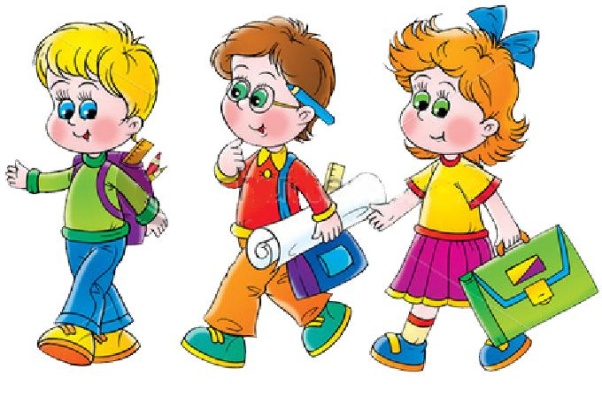 УСПЕХ = 
ЗНАНИЯ +ВНИМАНИЕ + СОТРУДНИЧЕСТВО + СТАРАНИЕ
ШЛЯПКИ  И  ШЛЯПЫ
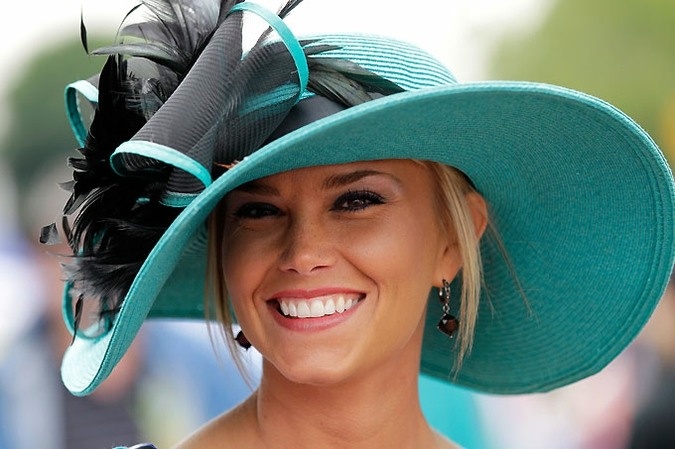 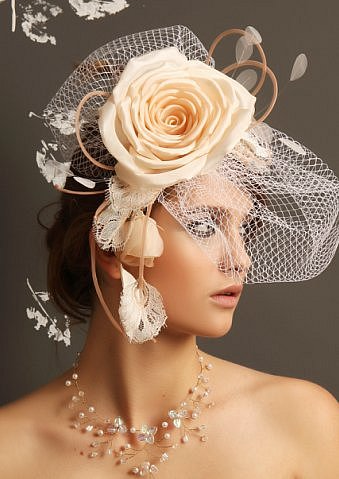 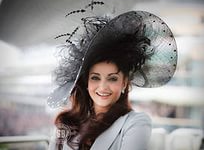 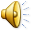 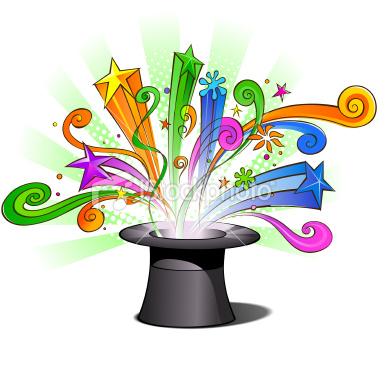 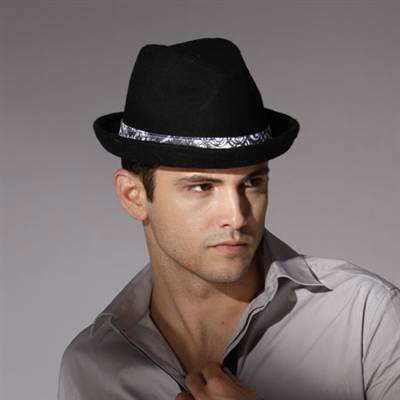 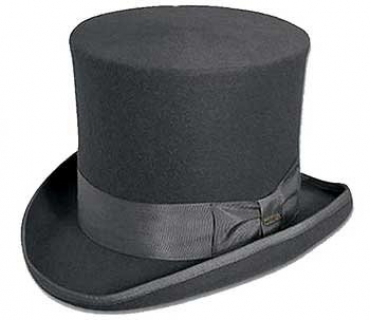 Метаграмма
Метаграмма – это загадка, в которой зашифрованы слова, различающиеся одной буквой.  
Место  буквы в слове при этом не имеет значения.
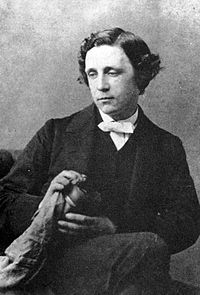 Первую метаграмму  в журнале «Ярмарка тщеславия» разместил  английский писатель, математик Льюис Кэрролл, автор сказки «Алиса в Стране чудес».
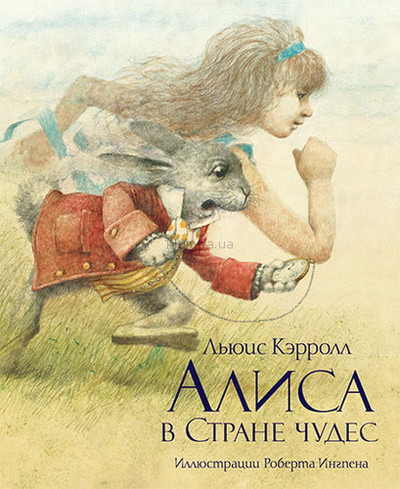 МЕТАГРАММА
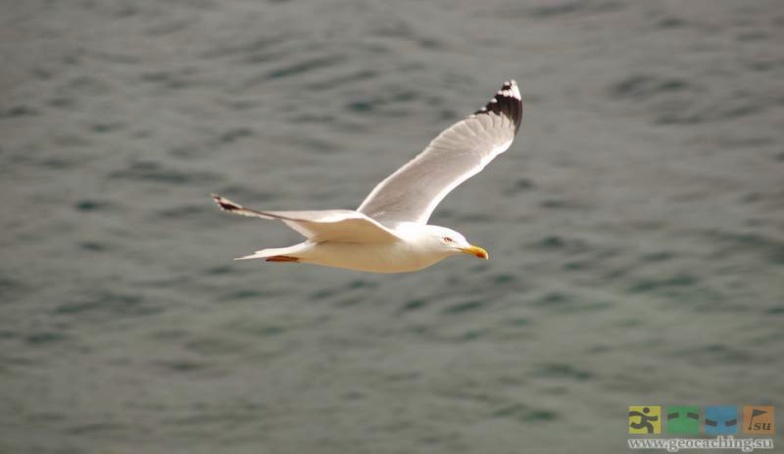 С «ч» над морем я летаю,
С «г» в машинах я бываю.
 чайка  - гайка
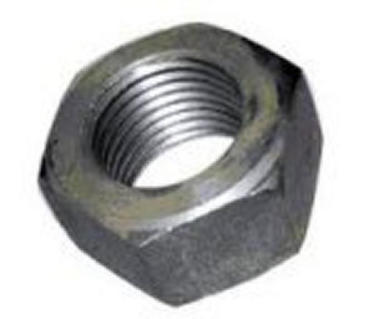 Я пышно красуюсь на клумбе в саду,
Захочешь – поставь меня в вазу…
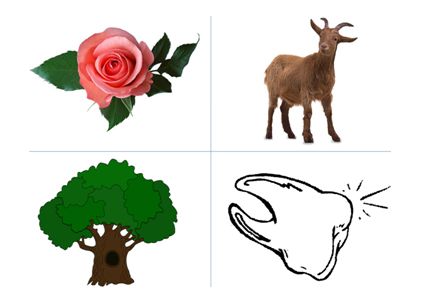 Но с буквою «к» в огород я пойду,
И, если капусту на грядке найду,-
Капусте достанется сразу.
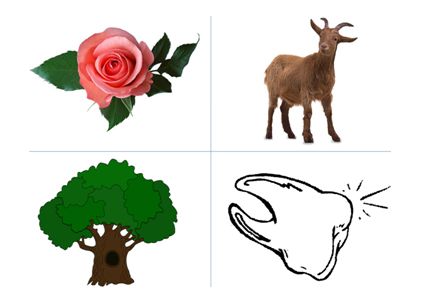 роза  - коза
МЕТАГРАММА
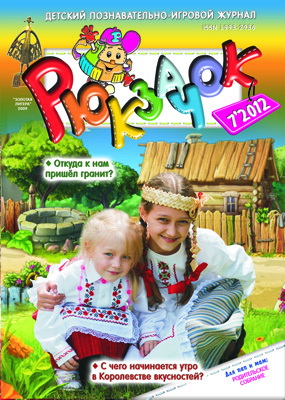 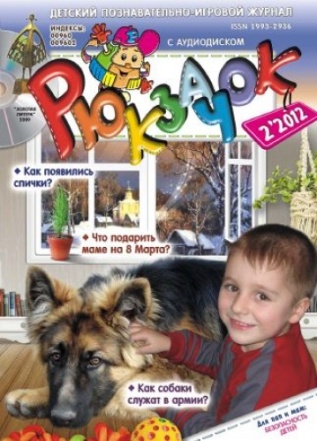 С «Н» - тёмная бывает,
С «Д» - маме помогает,
С «К» - встречается в болоте,
С «Т» - в предложении найдёте.
   Даша Ходор, г. Гродно
Ночка –дочка – кочка – точка.
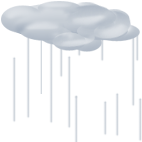 С «В» - главный в племени 
индейцев – это …
С «Д» – промочит …
вождь - дождь
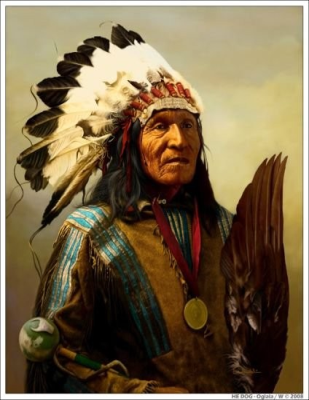 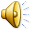 АНАГРАММА
Анаграмма – это загадка, в которой при перестановке слогов и букв, а также при чтении справа налево у слова появляется новый смысл. 
Другое название анаграммы «перебуквица»
С греческого языка слово «анаграмма» 
переводится как «перебуква», 
т. к. приставка «ana-» — это «пере-», 
а слово «gramma» — «буква».
Эта птица в небе вьется.А буквы поменяй местами,Полный зёрен к земле гнется.
С
С
О
О
К
К
О
О
Л
Л
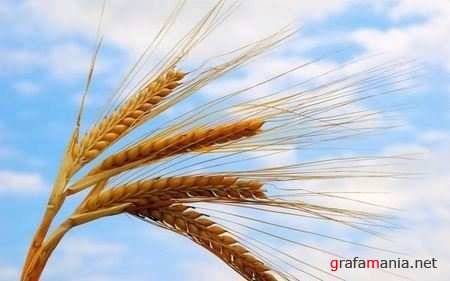 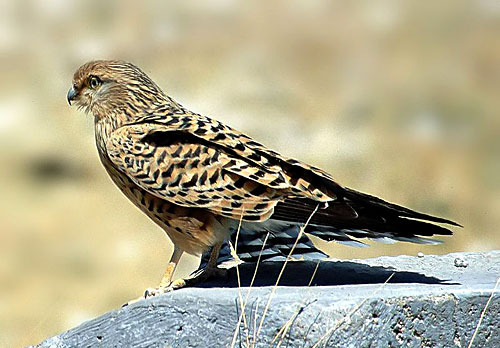 Легко дышать в моей тени,Меня ты летом часто хвалишь.Но буквы переставь мои -И целый лес ты мною свалишь.
Л
И
П
А
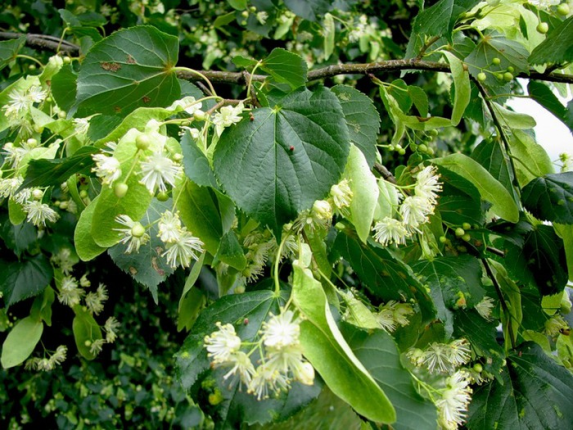 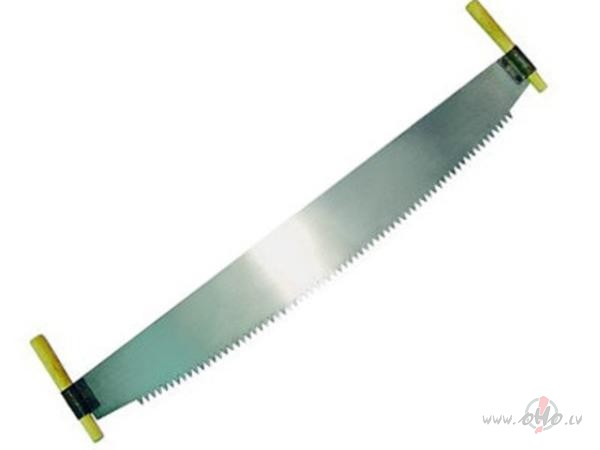 ТЕСТ
1.Загадка, в которой зашифрованы слова, различающиеся одно буквой.
 А)                         ; Б) метаграмма
анаграмма
2.Загадка, в которой при перестановке слогов и букв ,а также при чтении слева направо появляется новый смысл.
  А) анаграмма; Б)
метаграмма
3. Чтобы расшифровать анаграмму надо:

Б) надо переставить слоги   
(буквы) местами, или прочитать слово слева на право.
А) заменить одну букву другой,
ОБИСАПС
АЗ
УТОБАР
СПАСИБО
ЗА
РАБОТУ!
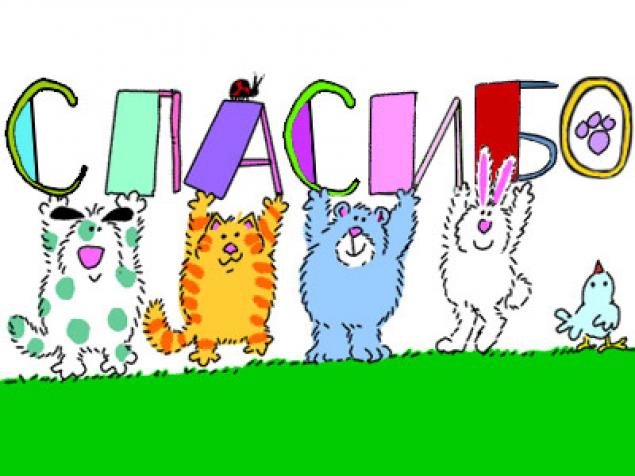